MATH/CMSC 456 :: UPDATED COURSE INFO
Instructor: Gorjan Alagic (galagic@umd.edu); ATL 3102, office hours: by appointment
Textbook: Introduction to Modern Cryptography, Katz and Lindell;

Webpage: alagic.org/cmsc-456-cryptography-spring-2020/ (slides, reading);
Piazza: piazza.com/umd/spring2020/cmsc456
ELMS: active, slides and reading posted there, first homework is up (due midnight tonight.)
Gradescope: active, access through ELMS.

TAs (Our spot: shared open area across from AVW 4166)
Elijah Grubb (egrubb@cs.umd.edu) 11am-12pm TuTh (AVW);
Justin Hontz  (jhontz@terpmail.umd.edu) 1pm-2pm MW (AVW);
Additional help:
Chen Bai (cbai1@terpmail.umd.edu) 3:30-5:30pm Tu (2115 ATL – inside JQI)
Bibhusa Rawal (bibhusa@terpmail.umd.edu) 3:30-5:30pm Th (2115 ATL – inside JQI)
HOMEWORK RULES AND GUIDELINES :
First homework is up (due midnight tonight.)

Rules
collaboration ok, solutions must be written up by yourself, in your own words;
late homeworks will not be accepted (no exceptions, but lowest grade will be dropped.)
Explanations and proofs
correct answers with no explanation will get a zero score;
explain your ideas clearly and completely;
write in complete sentences, use correct and complete mathematical notation (as in lectures and book);
proofs need to be rigorous, clear, and complete (consider all cases, prove counterexamples, etc.)
Suggestions
work on your own at least some of the time for each assignment
work in 25+ minute chunks of uninterrupted, distraction-free, device-free time
develop intuition: try lots of examples, ask yourself questions, “play” with the concepts
RECAP: IS CRYPTO JUST SECRECY?
Eve
Bob
Alice
RECAP: WHAT ABOUT FANCIER ENCRYPTION?
Eve
Bob
Alice
V. AUTHENTICATION
Reading: (p.107-126, 142-145)
RECAP: AUTHENTICATION
We now change tasks:
forget secrecy for the moment!
and instead consider authenticity.
(we will talk about combining them later.)
The task:
Alice wants to send a message to Bob;
Bob’s goal: make sure message is really from Alice…
   … and nobody else!

Assumptions:
Alice and Bob can share a secret in advance (and have private spaces);
Alice can send only one transmission (for now);
Eve can change (or replace) the transmission however she likes!
(… but we don’t care if she can learn the message.)
Eve
Bob
Alice
RECAP: MESSAGE AUTHENTICATION CODES
Eve
Bob
Alice
RECAP: UNFORGEABILITY
RECAP: CONSTRUCTING SECURE MACs
RECAP: CONSTRUCTING SECURE MACs
RECAP: PRF MAC
PRF MAC SECURITY
Theorem. The PRF MAC is EUF-CMA (against PPT adversaries.)
PRF MAC SECURITY
Theorem. The PRF MAC is EUF-CMA (against PPT adversaries.)
PRACTICAL MACs
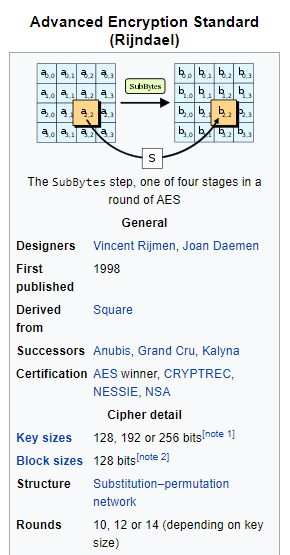 CBC-MAC
In pictures:
. . .
CBC-MAC
. . .
CBC-MAC
. . .
ENCRYPTED-CBC-MAC
Proof is somewhat involved (but mostly a matter of complicated bookkeeping.)

ok, so now we can authenticate variable-length messages in a fairly efficient way;
is CBC-MAC the only way? Could there be something even more efficient?
maybe first, as a general matter: why should we care?

In general, having multiple ways to achieve the same crypto goal is helpful!
different efficiency tradeoffs;
different computational assumptions;
could lead to new ideas!
Different approach: use hash functions.
Theorem. The Encrypted-CBC-MAC is EUF-CMA for arbitrary-length messages.
MD5
1992
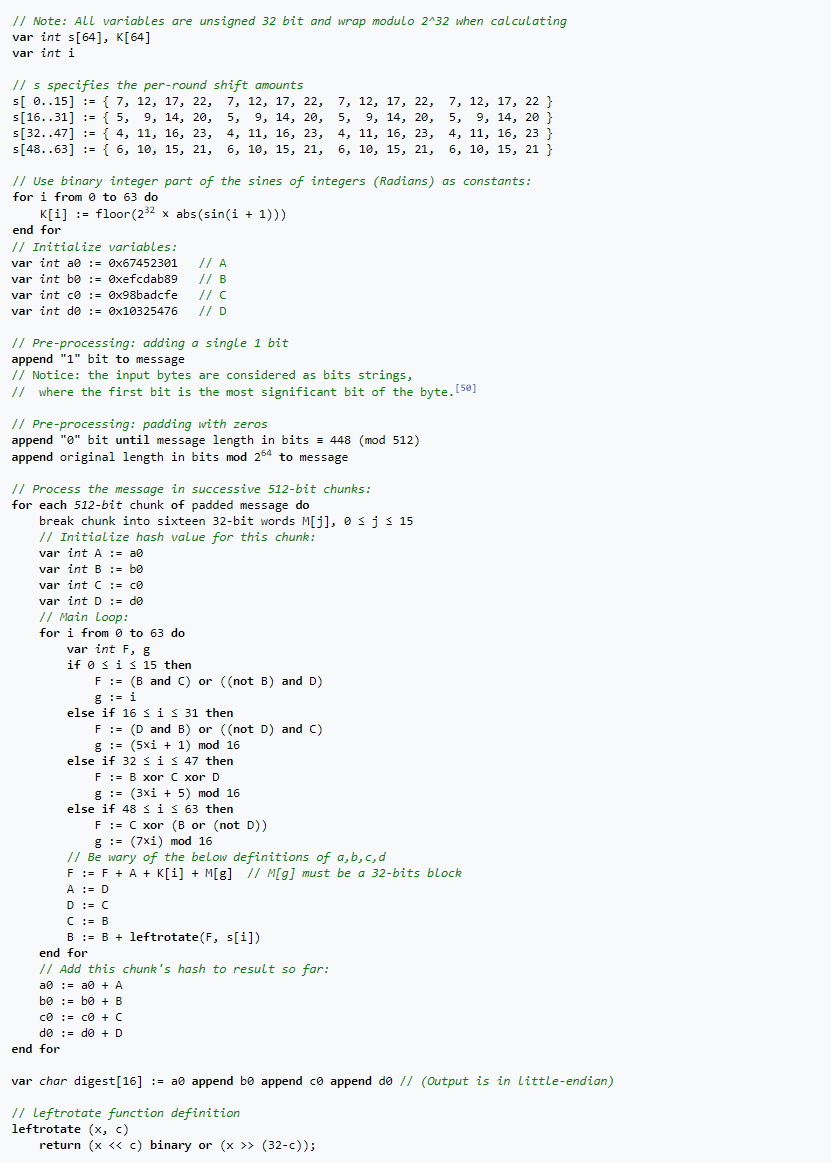 HASH FUNCTIONS
SHA3
2015
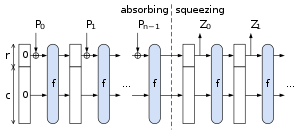 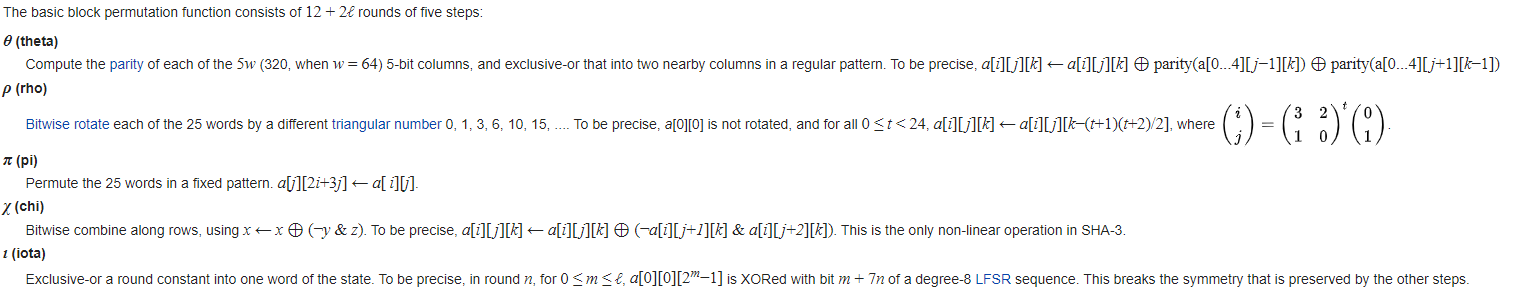 HASH FUNCTIONS
HASH FUNCTIONS
HASH FUNCTIONS, FORMALLY
Why? In practice, anyone can look up 
hash function spec
COLLISION-RESISTANCE
COLLISION-RESISTANCE
WEAKER PROPERTIES
WEAKER PROPERTIES
By the way:

“preimage resistance” is something like a “one-way” property:
Easy to evaluate;
Hard to invert on random inputs.

such “one-way functions” are very important in the foundations of crypto;
we will (probably) define them formally later in the course;
you can build PRGs out of them, so by extension almost everything we’ve seen so far;
… and some cool things we haven’t! (next lecture)

But back to collision-resistance…
HASH-and-MAC
What is collision resistance good for?
Authentication!








In pictures:
HASH-and-MAC
HASH-and-MAC
HASH-and-MAC
HASH-and-MAC
HASH-and-MAC
HASH-and-MAC